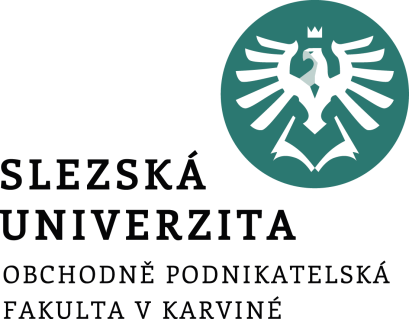 Analýza mikroprostředí a makroprostředí společnosti
3. seminář
Ing. Daniel Kvíčala
10.10.2022
Obsah
Warm-up
Makroprostředí
Mikroprostředí
Praktický úkol
[Speaker Notes: csvukrs]
Warm-up
Utvořte dvojice potřeba - přání
5 minut na zpracování


Získat praktické zkušenosti z marketingu, naučit se řídit auto, zapojit se do BGA, zapadnout mezi ostatní, učebnice japonštiny, koupit si iPhone 13, naučit se něco nového, pravidelný pohyb, kurz autoškoly, permanentka do fitka, potkat nové lidi, koupit lístky na hudební festival
[Speaker Notes: csvukrs]
Warm-up
Potřeba

Získat praktické zkušenosti z marketingu
Naučit se řídit auto
Zapadnout mezi ostatní
Naučit se něco nového
Pravidelný pohyb
Potkat nové lidi

Přání

Zapojit se do BGA

Kurz autoškoly
Koupit si iPhone 13
Učebnice japonštiny
Permanentka do fitka
Koupit lístky na hudební festival
[Speaker Notes: csvukrs]
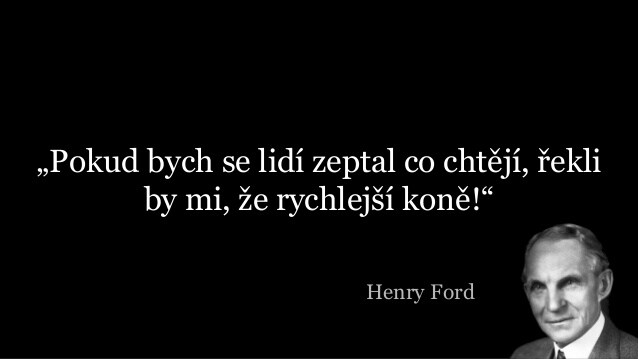 Prostředí kolem podniku
4
			3
			2
				1
Podnik - 1

Interní prostředí - 2

Mikroprostředí - 3

Makroprostředí - 4
[Speaker Notes: csvukrs]
Makroprostředí
PESTLE analýza
Z čeho se skládá?

PESTLE – Politické, Ekonomické, Socio-kulturní, Technologické, Legislativní, Ekologické
[Speaker Notes: csvukrs]
Mikroprostředí
3C analýza
Co zkoumá?

3C – Customers (zákazníci), Competition (konkurence), Collaborators (spolupracovníci)
Collaborators – dodavatelé a odběratelé
[Speaker Notes: csvukrs]
SWOT analýza
Sestavena na základě předchozích analýz makro a mikroprostředí
Upozorňuje na klíčové silné a slabé stránky organice a také na příležitosti a hrozby, kterým firma čelí

SWOT – Strengths, Weaknesses, Opportunities, Threats
[Speaker Notes: csvukrs]
SWOT analýza
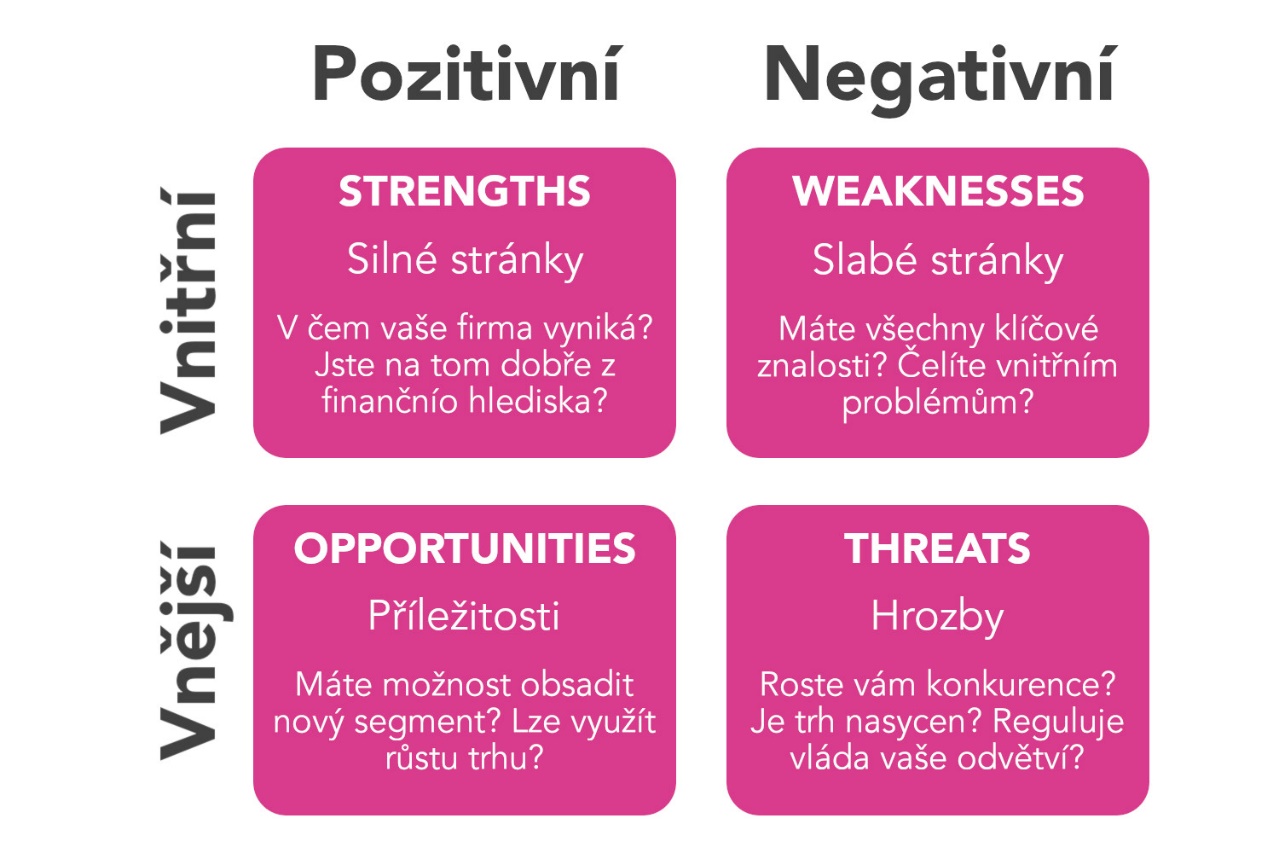 [Speaker Notes: csvukrs]
Praktický úkol za 3 body
Zkušení zaměstnanci
Nové stroje ve vlastní výrobě 
Vysoká inflace
Dotace pro průmysl
Zvýšení kupní síly zákazníků
Vysoká cena energií
Spory mezi zaměstnanci
Příchod konkurentů ze zahraničí
Silně motivovaní manažeři
Snížení daní z příjmu
[Speaker Notes: csvukrs]
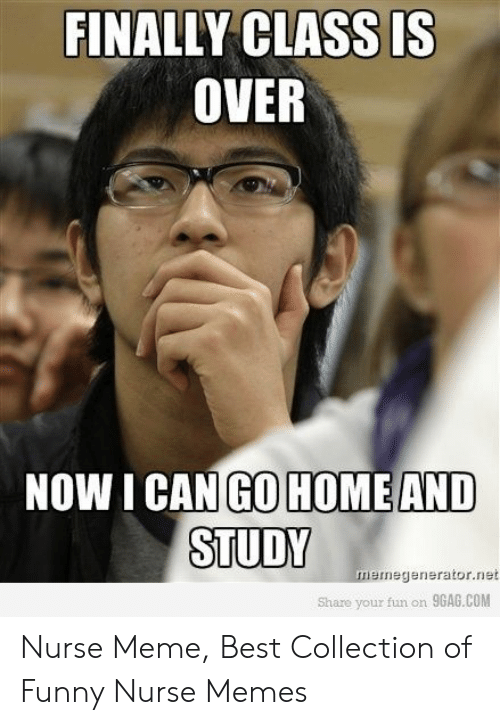